Краевой ресурсный центр
КГКОУ Школа 2 
г.  Комсомольск-на-Амуре
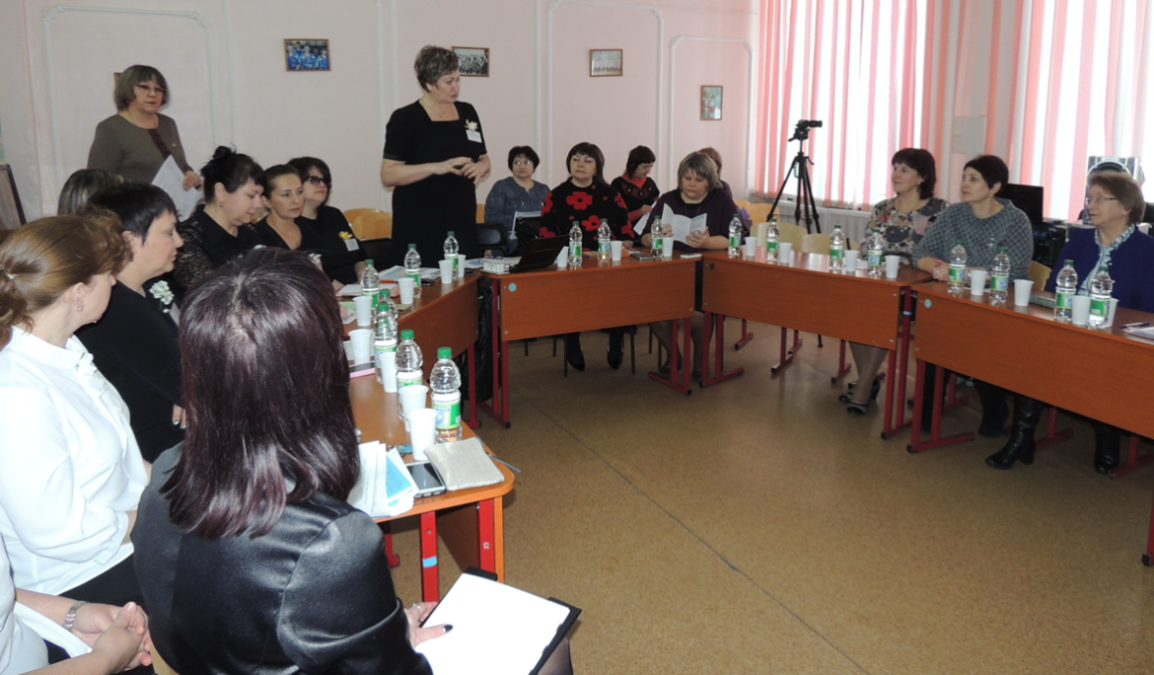 27.02.2020 год
Знакомство с учреждением
1. Школа функционирует с 1981 года
2. Общее недоразвитие речи, обусловленное алалией, дизартрией, ринолалией, афазией. Заикание.
3. Учащиеся  зачисляются на основании рекомендации  ПМПК
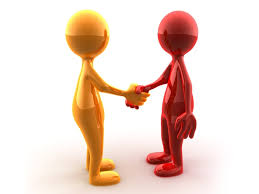 1. Начальная  школа – 4 года (1-4 классы) – 80 человек.
2. Основная школа – 6 лет (5-10 классы) – 62 человека.
3. В классе (СанПин 2015 года) – 12 человек.
4. На  один год обучение продлено в основной школе.
5. Возможны  пролонгированные сроки обучения  в начальной школе.
6. В конце 10 класса  выпускники получают аттестат об основном общем образовании.
Средний возраст коллектива - 44 года
Стаж работы в школе для обучающихся с ТНР
Общий – 521 год
Средний – 14, 4 года
Педагогический состав
36 педагогических работника
13 учителей-предметников
7 учителей начальных классов
5 учителей-логопедов
7 воспитателей ГПД
1 тьютор
1 социальный педагог
2 педагога-психолога
Квалификационная категория
Высшая – 7 человек
Первая – 19 человек
Положение о КРЦ
Приказы о КРЦ
Дорожная карта КРЦ
Соглашение с  МРЦ
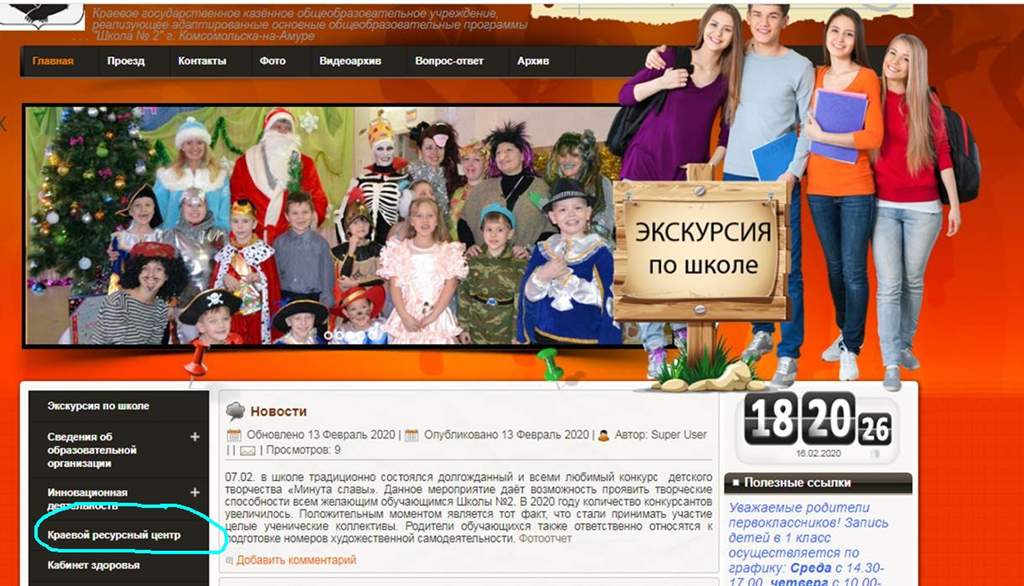 Взаимодействие  с МРЦ
17 муниципальных районов ХК
Трансляция опыта
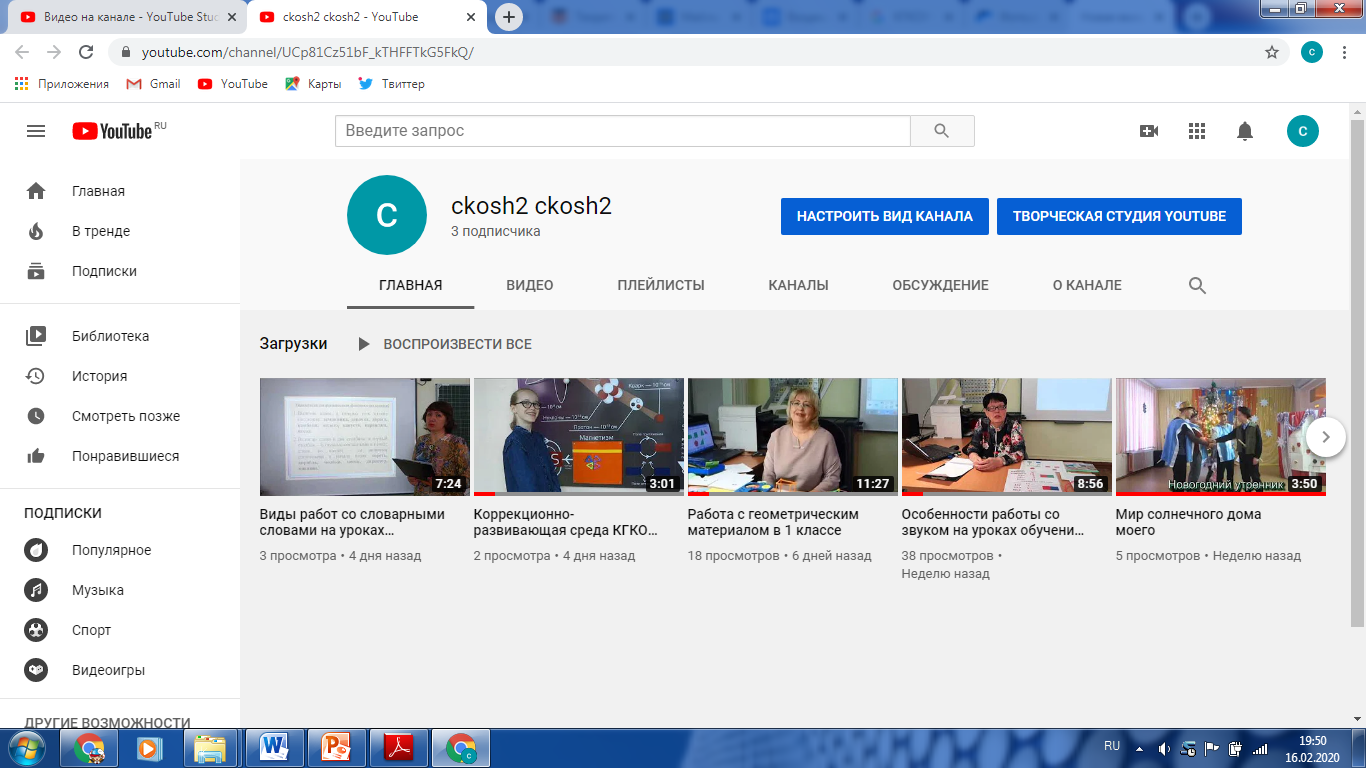 Видеоролики.
Словарная работа на уроках русского языка «Запоминаем словарные слова».
Безударная гласная непроверяемая ударением.
Особенности работы со звуком на уроках обучения грамоте.
Работа с геометрическим материалом на уроках математики в 1 классе.
Трансляция опыта - планы
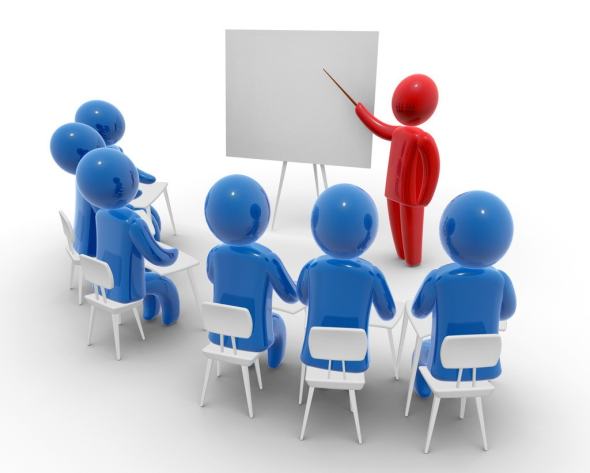 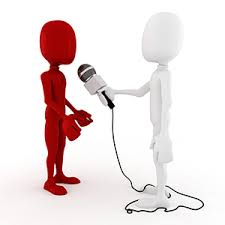 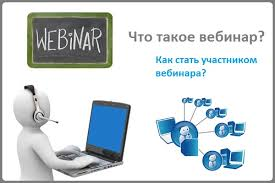 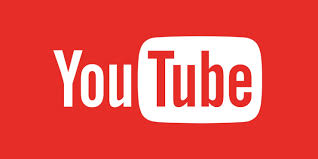 Благодарю за внимание!